INFOSESSIE MENTOREN 
2019
JEUGD EN WERKLOOSHEID IN VLAANDEREN
Percentage jeugdwerkloosheid (<25j)= 18 %
Nog hogere werkloosheidsgraad bij jongeren met een migratieachtergrond
50-PLUSSERS IN VLAANDEREN
Lage activiteitsgraad (55-64j)= 48,3% 

Weinig waardering van de ervaring
[Speaker Notes: Principales difficultés rencontrées :
Inégalité face à l’école et à la formation
Absence de réseaux professionnel et de solidarité (capital social)
Méconnaissance des métiers et du marché de l’emploi
Discrimination à l’embauche
Problème pour la garde des enfants
Non reconnaissance des diplômes
Autres évenements précarisant (pauvreté / isolement / logement)]
Doelstellingen

Jobkansen van werkzoekende jongeren vergroten
Ervaringen van 50-plussers blijven valoriseren
Sociale cohesie lokaal versterken
Interculturele en intergenerationele ontmoetingen stimuleren
Vooroordelen rond leeftijd en herkomst doorprikken
>>
MENTEE
Tussen 18 en 34 jaar;
Een migratieachtergrond (niet EU) (nieuwkomer of Belg);
Ingeschreven bij VDAB;
Vrijwillig in het traject stappen;
NL / FR / ENG spreken;
Langdurig statuut in België hebben
MENTOR
50-plusser;
Professionele ervaring;
NL / FR / ENG spreken;
Beschikbaar zijn (minimum 6 maanden)
VOORNAAMSTE MOEILIJKHEDEN VAN DOELPUBLIEK MBT. DE TOEGANG TOT DE ARBEIDSMARKT
Discriminatie bij de aanwerving
Gebrekkige kennis van de arbeidsmarkt
Gebrek aan of beperkt sociaal en professioneel netwerk
Geen erkenning van buitenlandse diploma’s
Ongelijkheden op school en opleidingen 
Interne factoren (armoede, gebrek aan zelfvertrouwen, frustraties, isolement; ...)
Externe factoren (complexiteit van de samenleving, huisvesting, opvang voor de kinderen, verblijf, ...)
Taal
DUO IN ÉÉN OOGOPSLAG
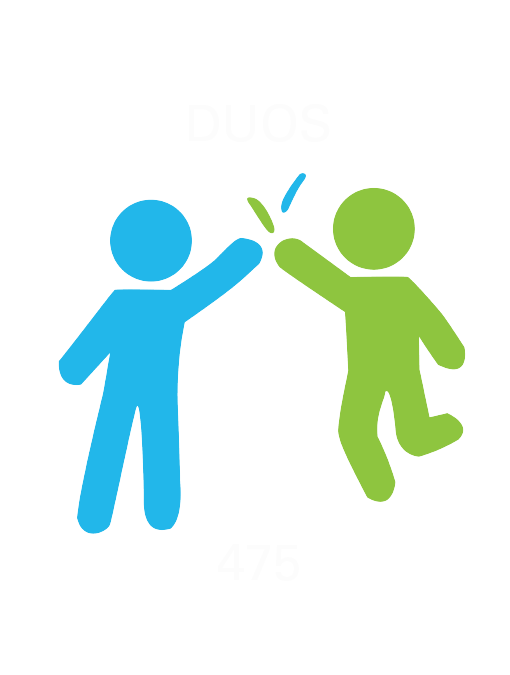 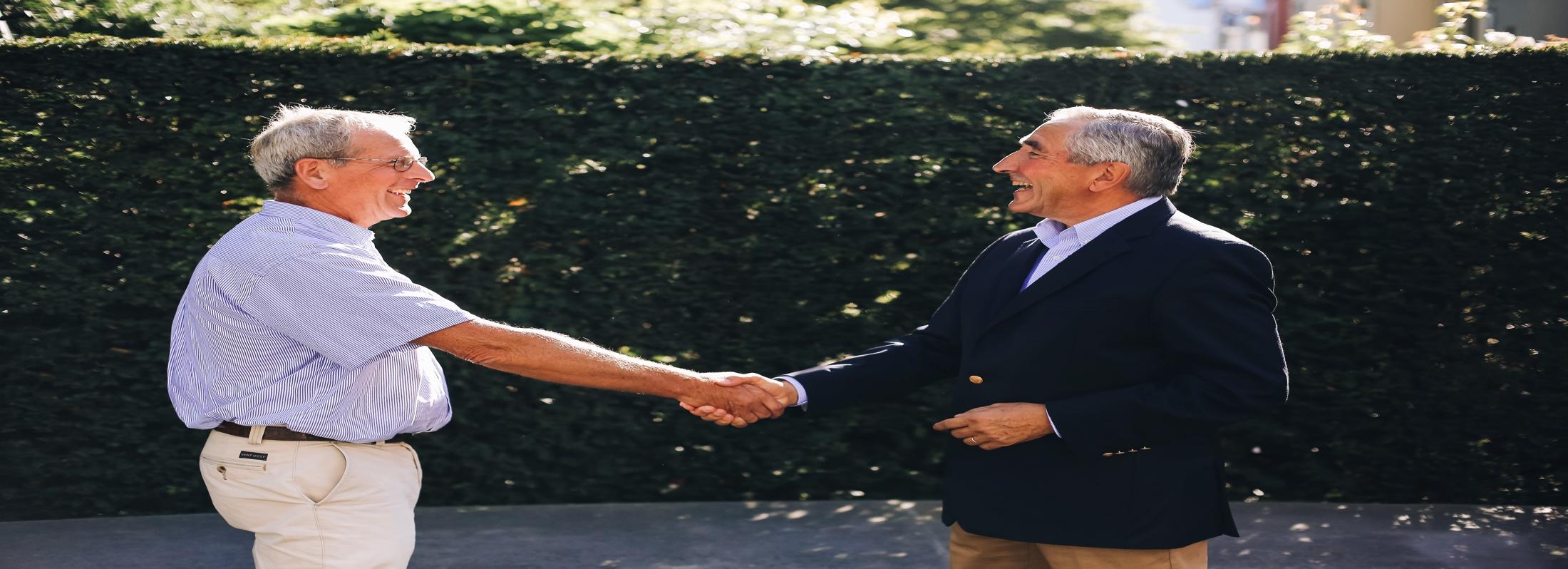 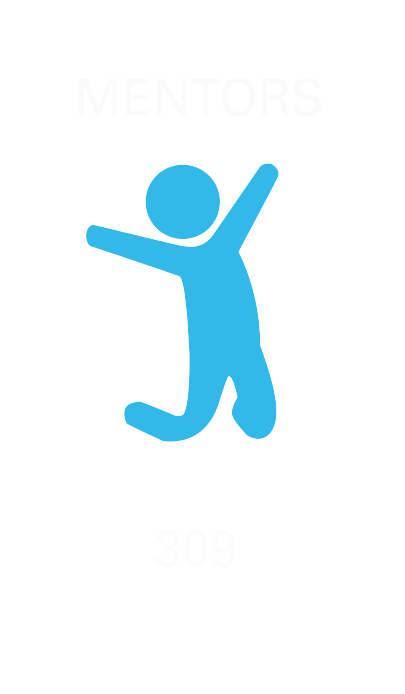 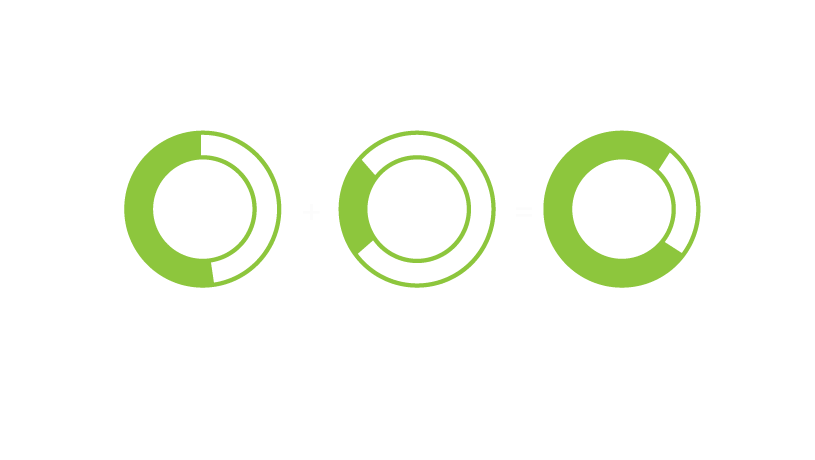 53%
20%
73%
776
1562
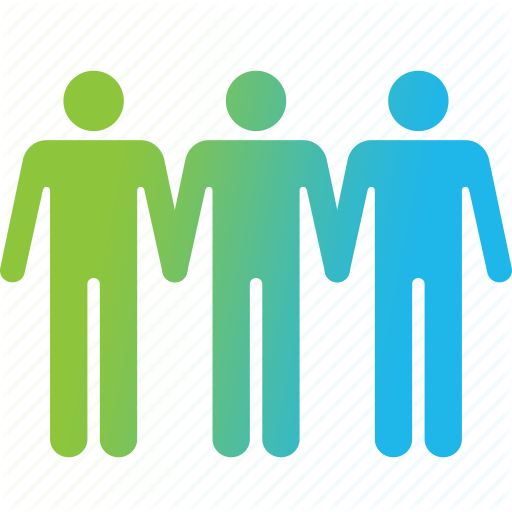 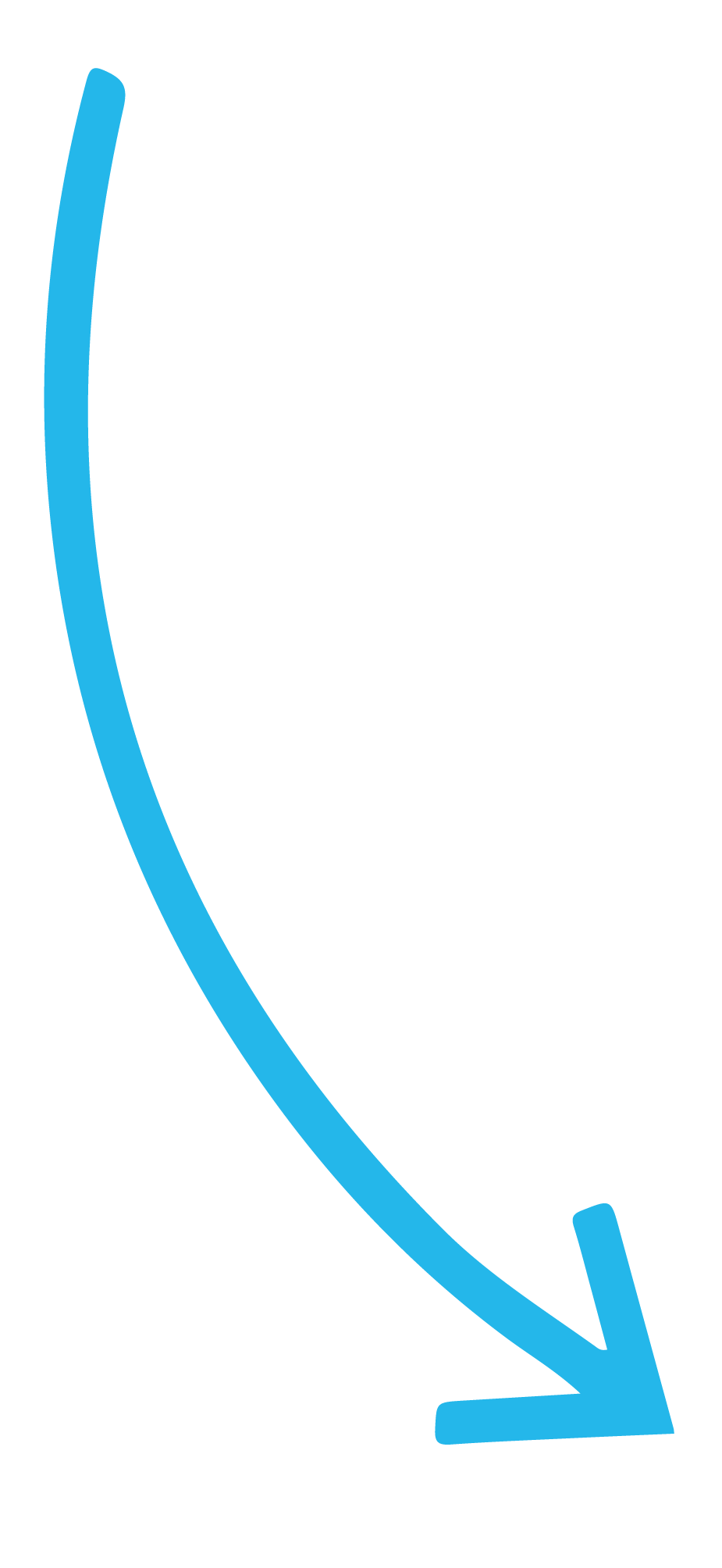 Meer dan 70 nationaliteiten vertegenwoordigd
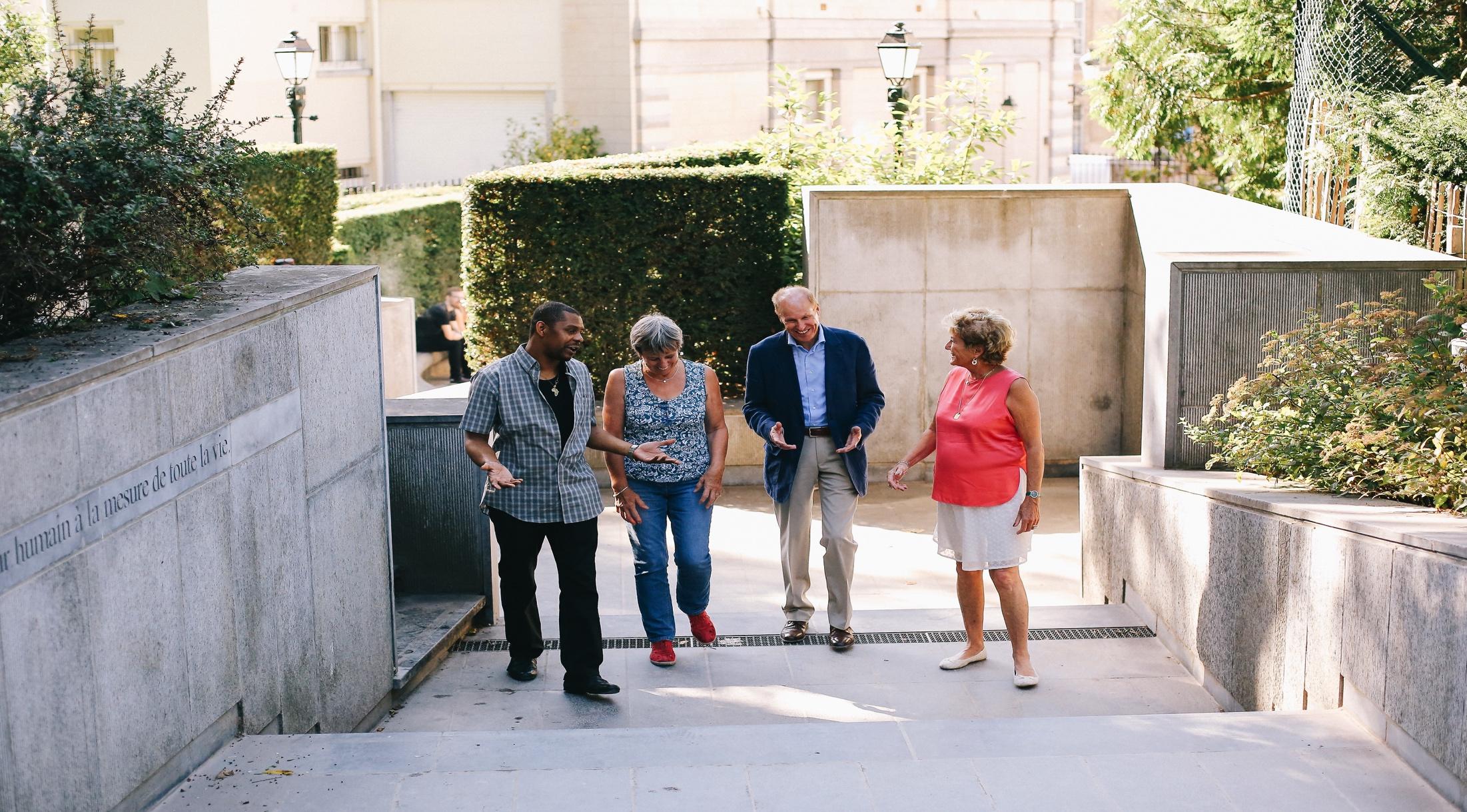 18 jaar
81 jaar
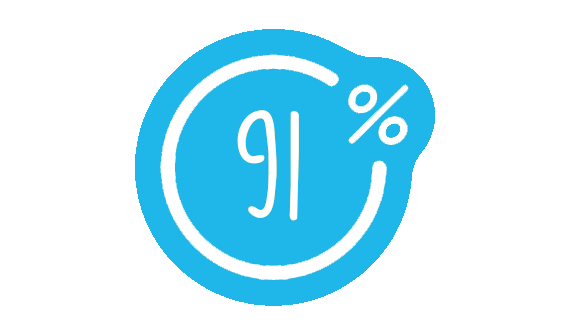 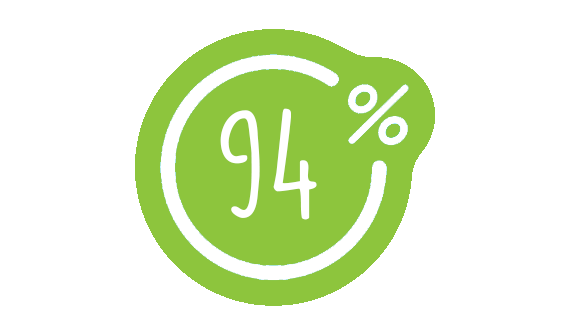 Van de mentees is tevreden
Van de mentoren start een nieuw traject
Levenscyclus van een DUO (1)
Samenstelling 
DUO
Persoonlijk Interview
Infosessie
Vorming (mentoren)
Eerste ontmoeting  van de DUO
Duur: 4 dagen
Duur: 2 u
Duur: 1 u
Duur: 1 u
Duur: 2 u
Wekelijks
Eenmalig
Op afspraak
Op afspraak
Eenmalig
Coördinatoren
Coördinator, opleider en mentoren
Coördinator en mentor / mentee
Coördinator en mentor /mentee
Coördinator en mentor /mentee
Doelstelling
Begeleidingstechnieken
Tools
Uitwisseling en ontmoeting
Doelstelling
Informatie
Vragen
Doelstelling
Kennismaken
Uitwisseling over parcours
Doelstellingen bespreken
Doelstelling 
Matching 
taal
sector
behoeften
persoonlijkheid
interesses
Doelstelling
Interview
Fiche
<numéro>
Levenscyclus van een DUO (2)
Begeleidingsperiode van 6 maanden
Evaluatie
Einde
Activiteiten
Ondertekening overeenkomst
Wekelijkse ontmoetingen
Intervisies
Duur : 2 u
Duur: 2 u
Duur: 4 u
Duur : 1 dag
Duur: 45 min
Eenmalig
Wekelijks
2 keer per jaar
Om de 2 maanden
Eenmalig
Coördinator, mentor en mentee
Coördinator en mentoren
Coördinatoren, mentoren en mentees
Mentor en mentee
Coördinator, mentor en mentee
Doelstelling
Actieplan
Tussentijdse evaluatie
Feedback coördinatoren
Doelstelling
Ontmoetingen van de duo’s
Ludiek
Doelstelling 
Best practices delen
Knelpunten en oplossingen
Verdieping
Doelstelling 
Evaluatie van het resultaat
Evaluatie van het programma
Doelstelling
Ethisch Charter ondertekenen
Overeenkomst Mentoring ondertekenen
<numéro>
VORMINGSPROGRAMMA MENTOREN
(4 DAGEN, MAX. 10 MENTOREN/MAAND, VERPLICHT)
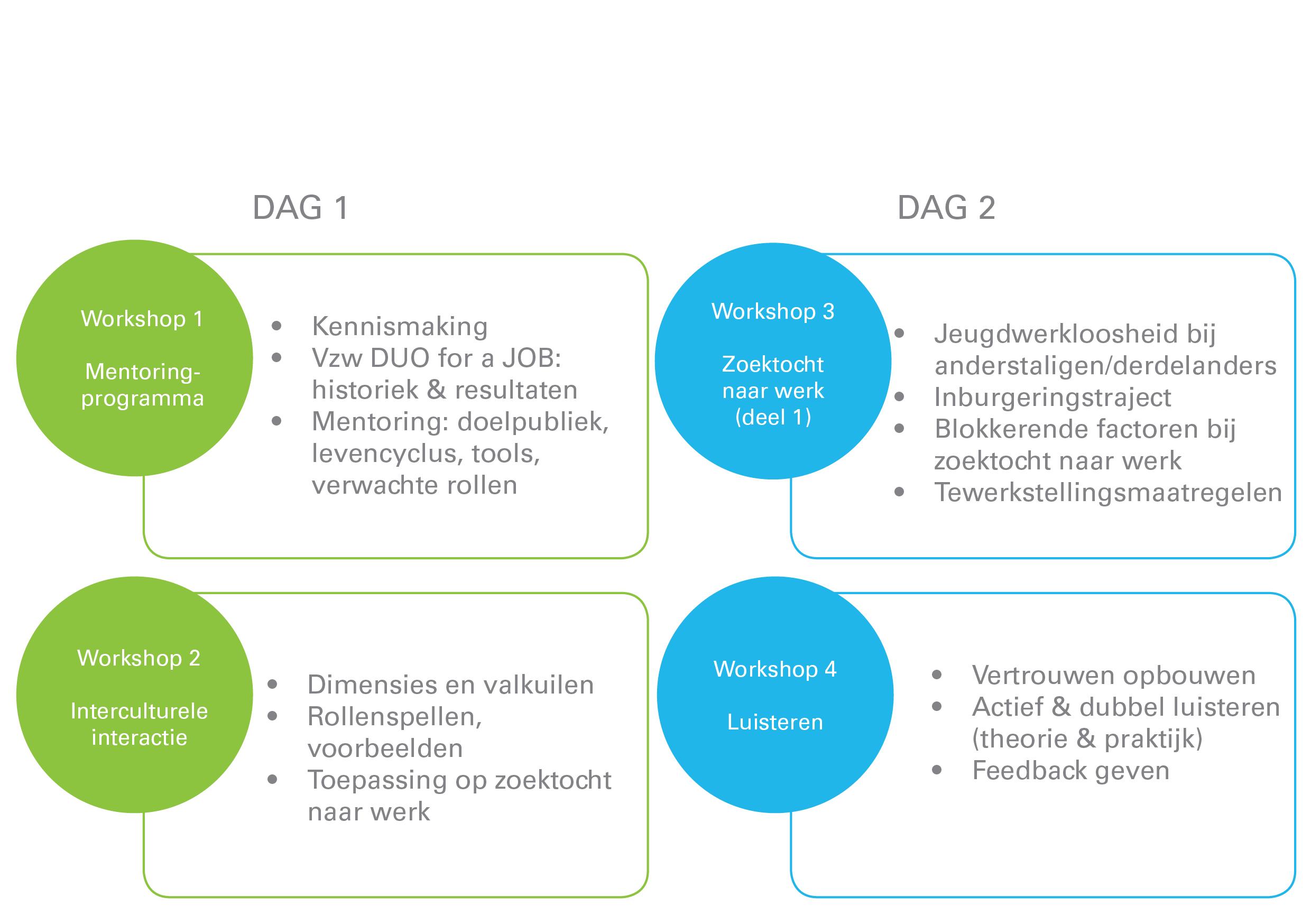 ZOWEL EXTERNE TRAINERS ALS COÖRDINATOREN VAN DUO FOR A JOB STAAN IN VOOR HET VORMINGSPROGRAMMA.
VORMINGSPROGRAMMA MENTOREN
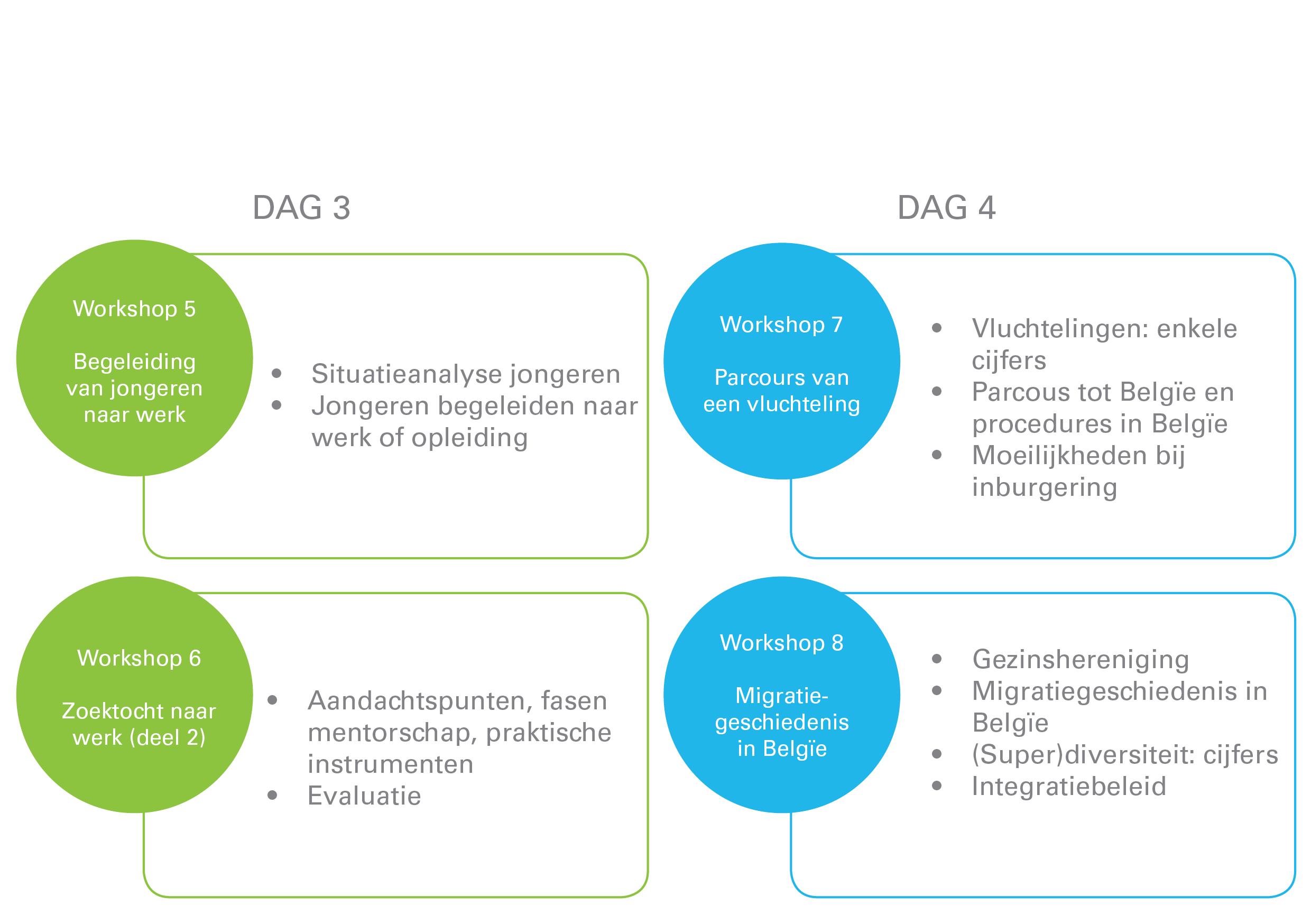 MEERWAARDEN VAN DUO FOR A JOB
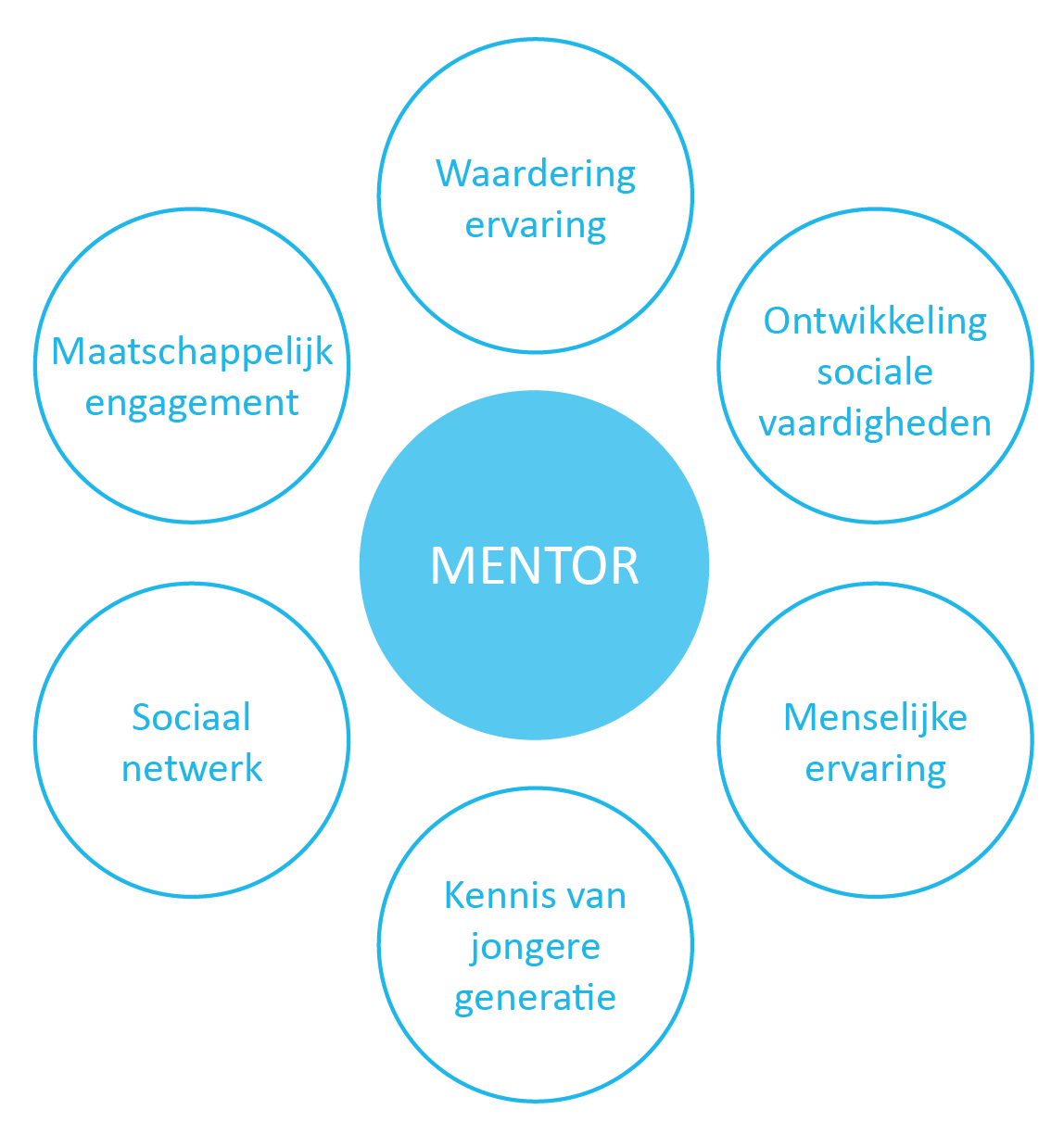 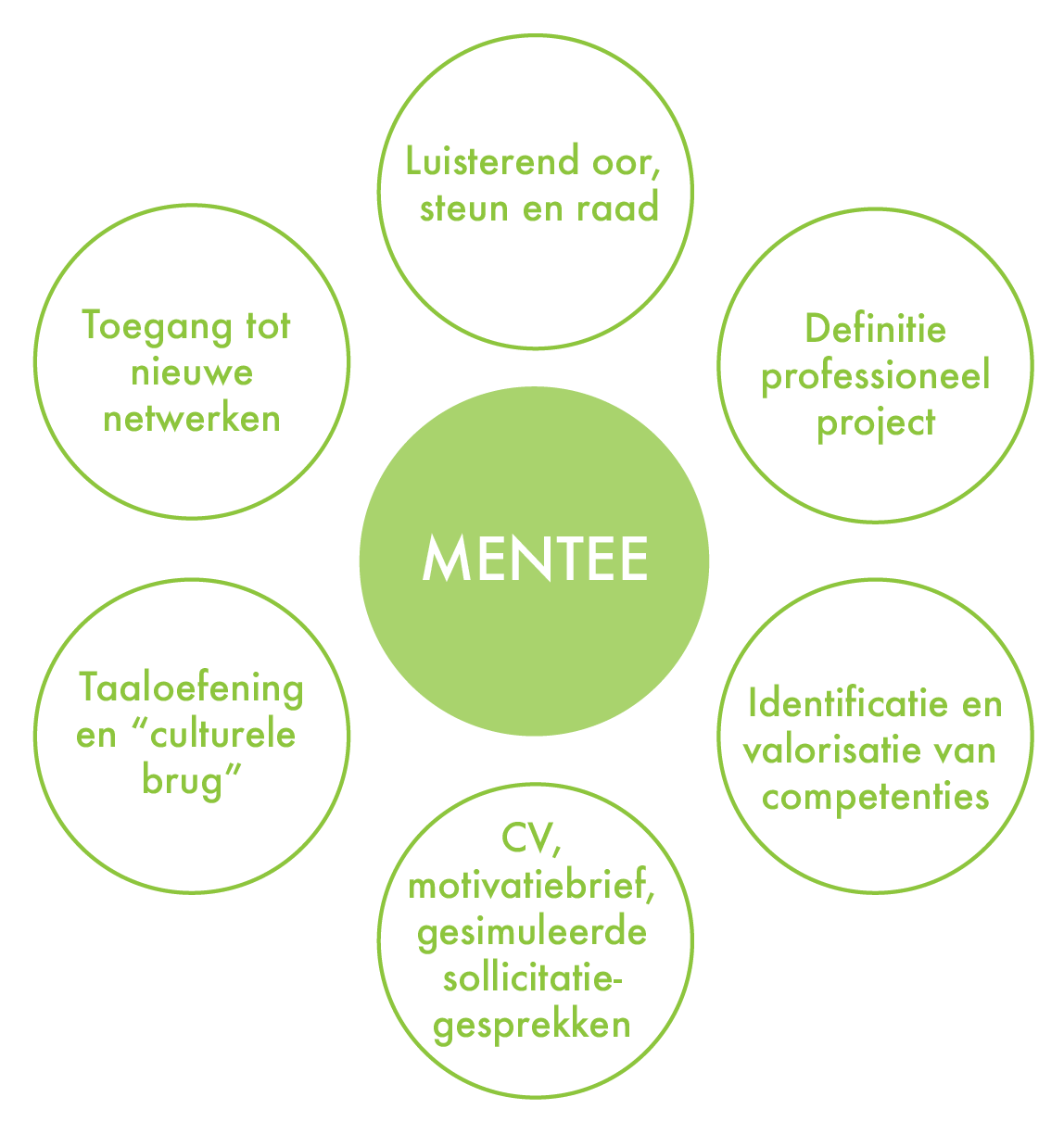 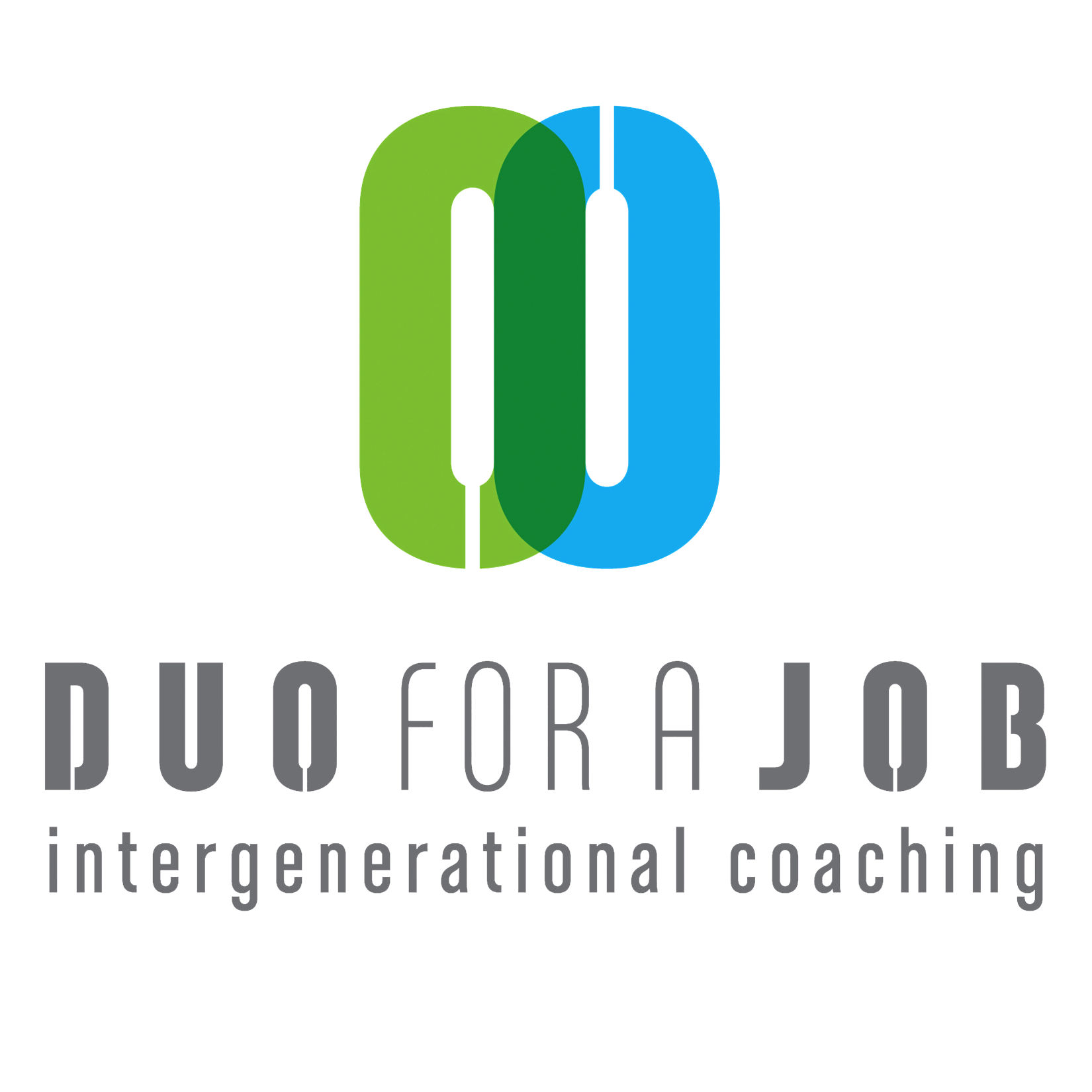 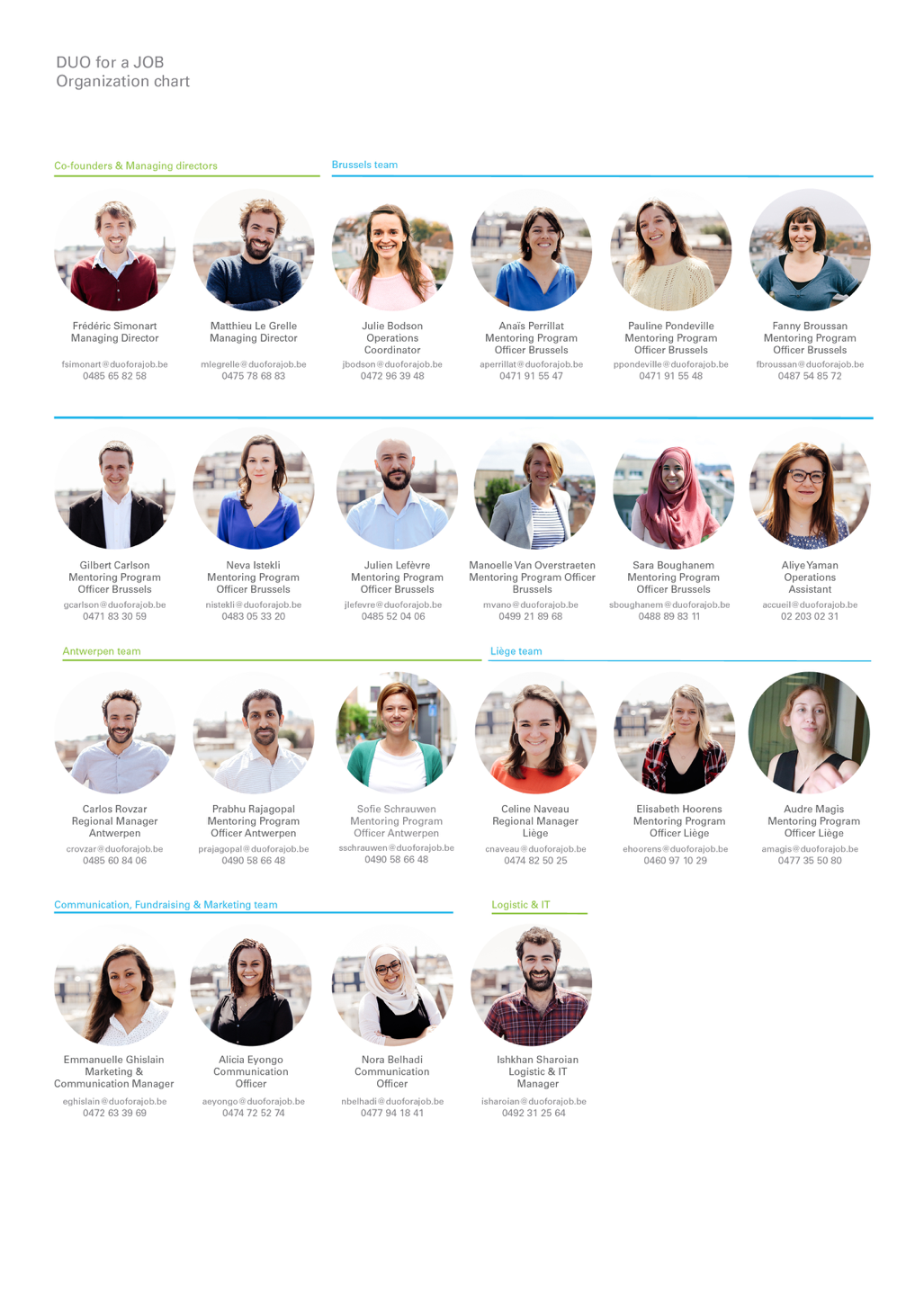 VRAGEN?
DUO for a JOB Gent
Jakobijnenstraat, 4 
9000 GENT

09 278 29 28 

 gent@duoforajob.be
www.duoforajob.be
Filmpje: 
Wat is DUO for a JOB?